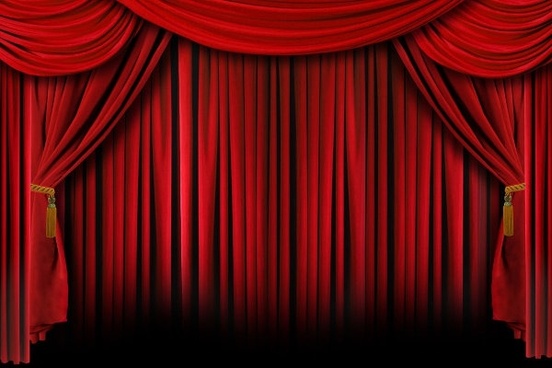 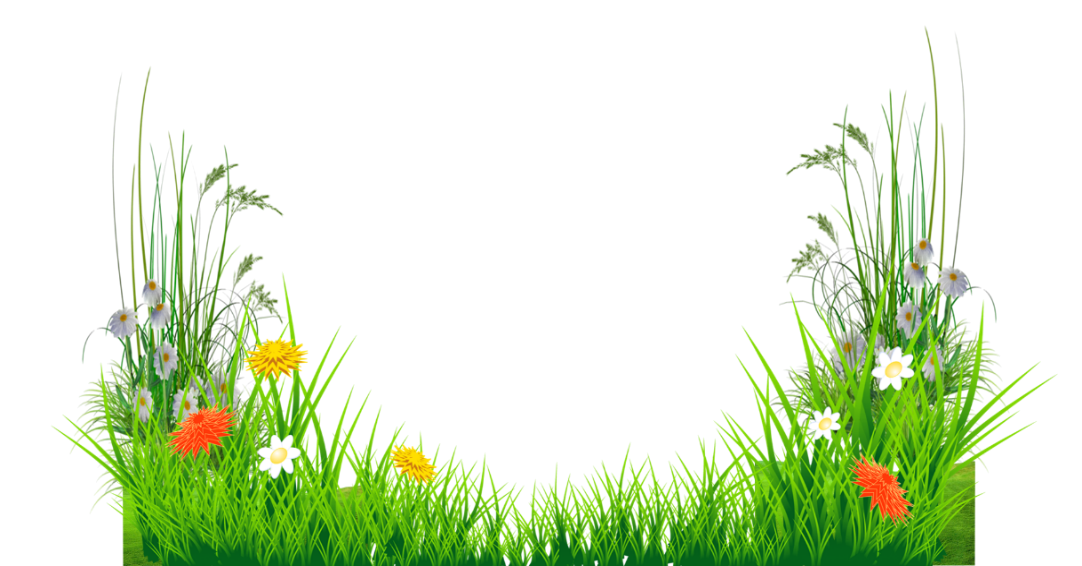 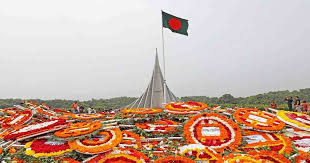 Welcome to English Class
Class 9, English For Today, Unit_3, Lesson_5
[Speaker Notes: Welcome slide. This picture is related to the topic. So I have chosen it. Teacher may change it if he wants.]
Information
Sunayana Roy
Secretary Bangladesh Scouts Kachua  Upozilla,
 Bagerhat,Khula.
somabgt@gmail.com
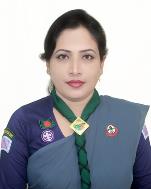 Class 9, English For Today, Unit_3, Lesson_5
Class: Nine-Ten
English For Today
Unit: 3 “Events and festivals”
Time: 50 mins. 
29/8/2020
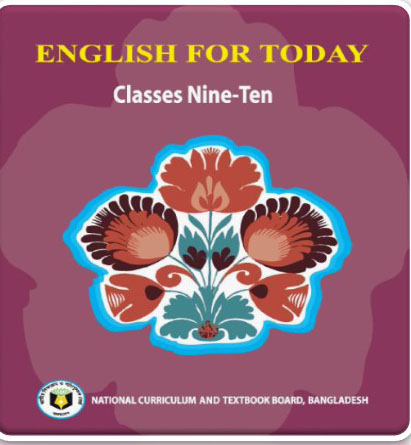 Class 9, English For Today, Unit_3, Lesson_5
What do you see in this picture
What do you see in the picture
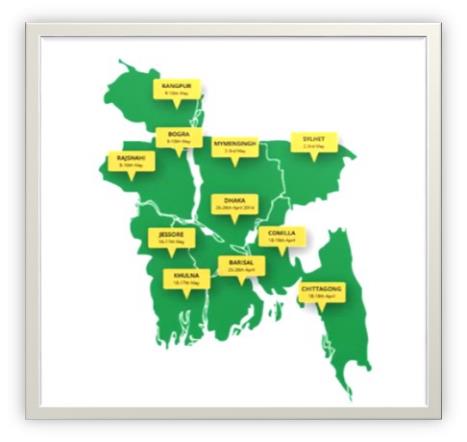 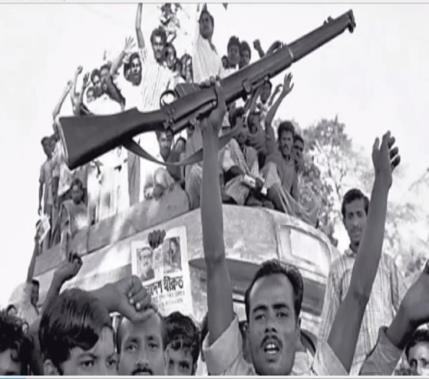 Excitement of independence
Map of independent Bangladesh
Class 9, English For Today, Unit_3, Lesson_5
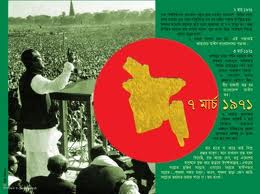 Class 9, English For Today, Unit_3, Lesson_5
Let’s watch a video
What do you enjoy at this video?
A song of our independence
Class 9, English For Today, Unit_3, Lesson_5
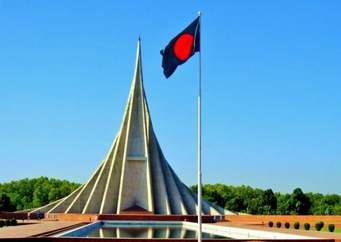 Unit: 3
Lesson: 5
Our topic is
Independence Day
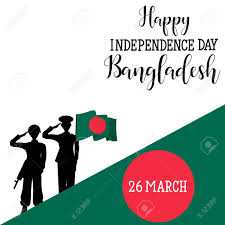 Class 9, English For Today, Unit_3, Lesson_5
Aims and Objectives
After Ss, have studied this lesson they will be able to……
Talk about event and festivals .
Ask and answer questions and give opinions in a logical sequence.
Infer meaning from the context .
Describe the grammar point.
Class 9, English For Today, Unit_3, Lesson_5
Word
Meaning
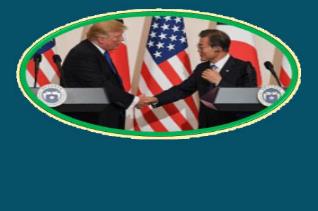 government representative abroad
Diplomate
A Korean diplomate is meeting with Trump
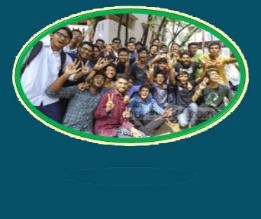 Enthusiasm
excited
The students enjoy the result with enthusiasm
Class 9, English For Today, Unit_3, Lesson_5
Word
Meaning
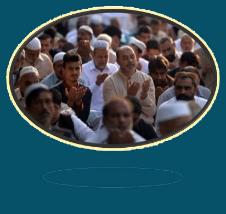 very strong feelings about something
Fervour
Eid ul Azha to be celebrated with religious fervour
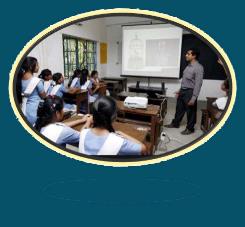 Illuminate
light up
Education illuminates our life
Class 9, English For Today, Unit_3, Lesson_5
Word
Meaning
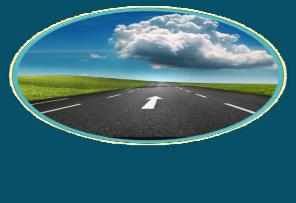 Spectacular
Extremely good
The scenery looks very spectacular.
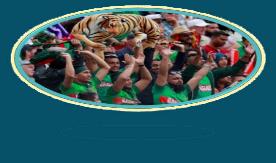 Spectator
viewer
The spectators are enjoying the game.
Class 9, English For Today, Unit_3, Lesson_5
Open at page 36 and read the text
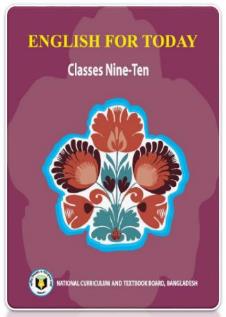 26 March, our Independence Day, is the biggest festival. The day is celebrated every year in the country with great enthusiasm and fervor. It is the national holiday. All offices, educational institutions, shops and factories remain closed on this day. The day begins with a 31 gun salute.
Early in the morning the President and the Prime Minister on behalf of the nation place floral wreaths at the National Mausoleum at Savar. Then other leaders, political parties, diplomates, social and cultural organizations, educational institutions and freedom fighters pay homage to the martyrs. People from all walks of life also go there in rallies and processions. There are many cultural programs throughout the day, highlighting the heroic struggle and sacrifice in 1971.
Class 9, English For Today, Unit_3, Lesson_5
The country also witnesses a spectacular parade of defence forces, border guards, police, ansars and the VDP (Village Defence Party) at the National Parade Ground near the National Parliament. In Bangabondhu National Stadium, school children, scouts and girl guides take part in various displays to entertain thousands of spectators. Educational institutions also organize their individual programs. Sports meets and tournaments are also organized on the day, including the exciting boat race in the river Buriganga.
In the evening, all major public buildings are illuminated with colorful lights. Bangla Academy, Bangladesh Shilpakala Academy and other socio-cultural organizations hold cultural functions are also arranged in other places in the country.
Class 9, English For Today, Unit_3, Lesson_5
Individual work
Time 5mins
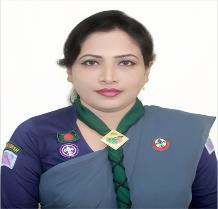 Match the words with their meanings.
12
1
11
Check your answers.
2
10
fervour
a strong feeling of excitement
9
3
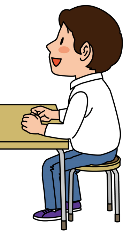 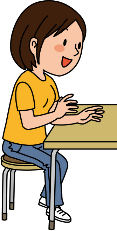 alike
in a similar way
4
8
a person, who is watching an event
7
spectator
5
6
displays
acts of performing skills
to light up
Illuminate
Class 9, English For Today, Unit_3, Lesson_5
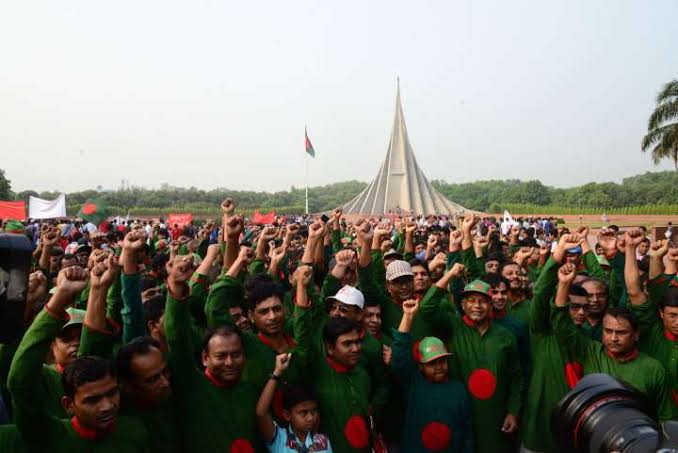 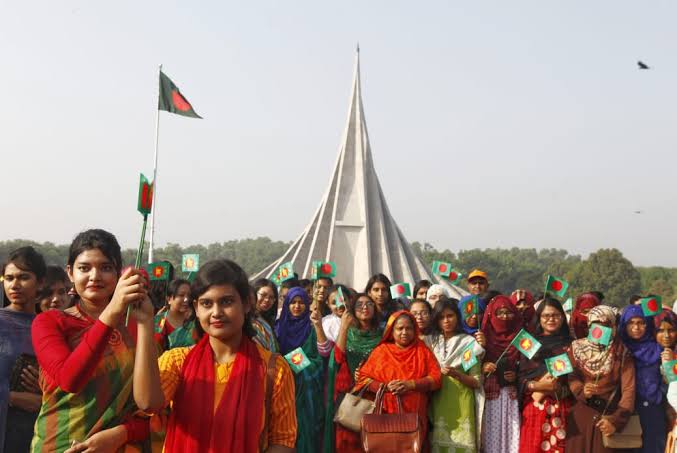 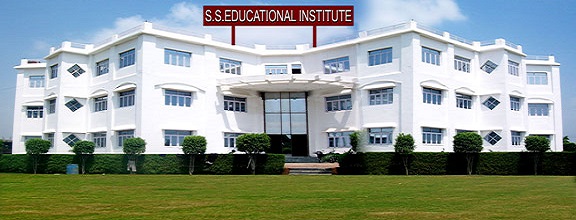 26 March, our Independence Day, is the biggest state festival.
The day is celebrated every year in the country with great enthusiasm and fervor.
It is a national holyday. All offices, educational institutions, shops and factories remain closed on this day.
The day begins with a 31 gun salute.
Class 9, English For Today, Unit_3, Lesson_5
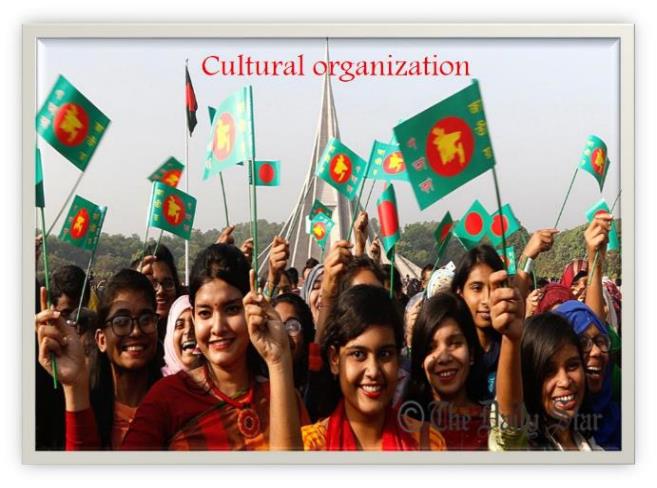 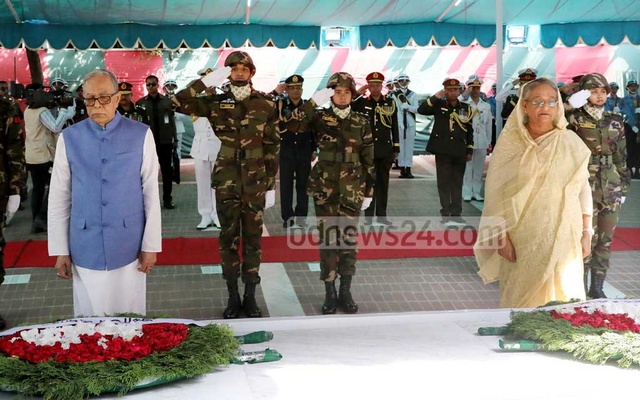 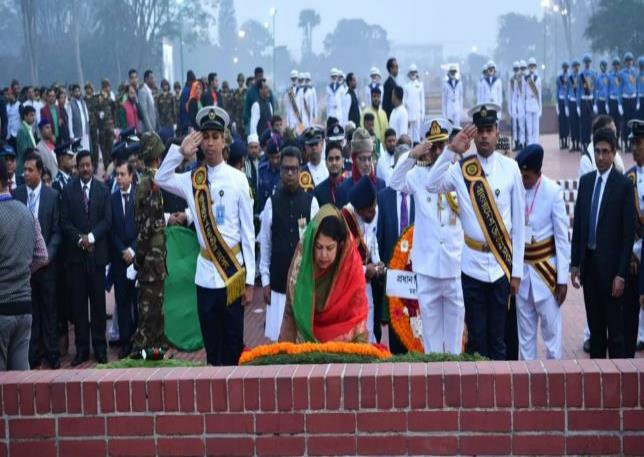 Early in the morning the President and the Prime Minister on behalf of the nation place floral wreaths at the National Mausoleum at Savar.
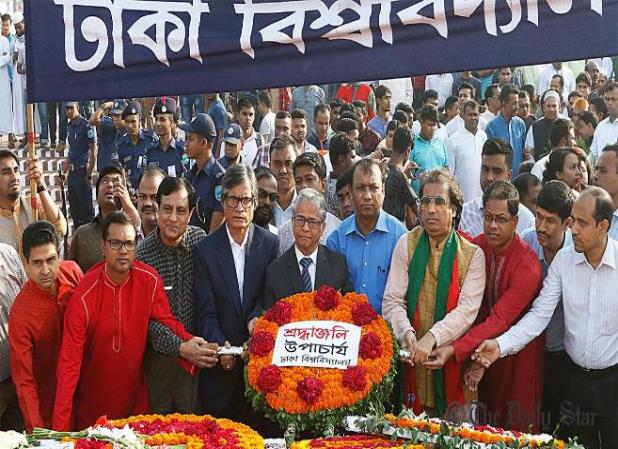 Then other leaders, political parties, diplomats, social and cultural organizations, educational institutions, and freedom fighters pay homage to the martyrs,
Class 9, English For Today, Unit_3, Lesson_5
Time 5mins
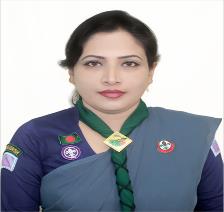 Pair work
Answer the following questions
How do we pay homage to the martyrs?
2. Which leading organizations of our country organize 
    cultural programmers' on this day?
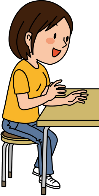 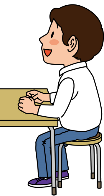 Check your answers.
12
1
11
2
10
Ans: 
1. We pay homage to the martyrs by placing floral wreaths at 
     the National Mausoleum at Savar.
9
3
4
8
7
5
Ans: 
2. Bangla Academy and Bangladesh shilpakala Academy 
    organize cultural programmes on this day.
6
Class 9, English For Today, Unit_3, Lesson_5
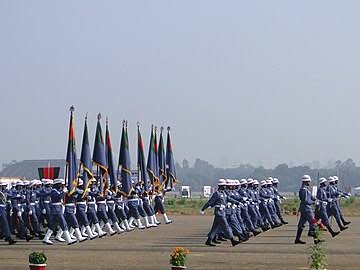 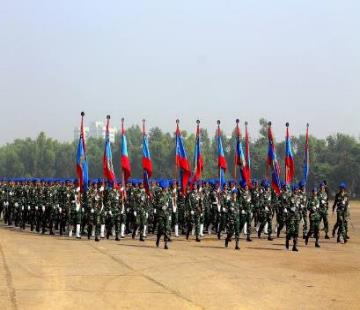 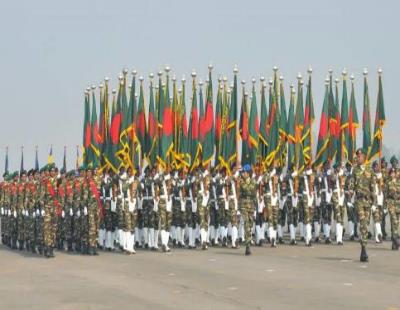 The country also witness a spectacular parade of defense forces, border guards, police, ansars and  the VDP (Village Defense Party) at the National Parade Ground near the National Parliament. In Bangabandhu National Stadium, School children, scouts and girl guides take part in various displays to entertain thousand of spectators.
Class 9, English For Today, Unit_3, Lesson_5
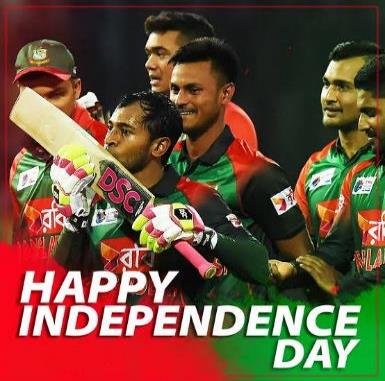 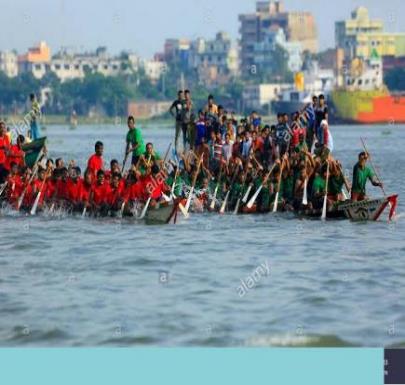 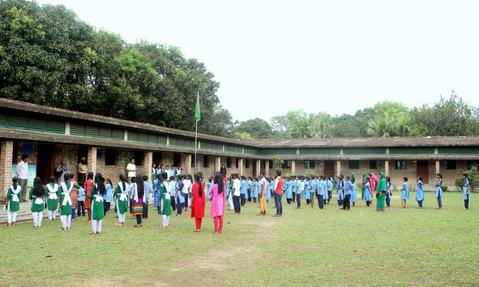 Educational institutions also organize their individual programs. Sports meets and tournaments are also organized on the day, including the exciting boat race in the river Buriganga
Class 9, English For Today, Unit_3, Lesson_5
Class 9, English For Today, Unit_3, Lesson_5
Time 5mins
Group work
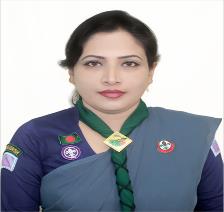 Answer the following questions
Question:1 
What do the cultural programmes highlight?
Question:2
How do we become inspired from this passage?
12
Check your answers.
1
11
2
10
Ans:1
The cultural programmes highlight the heroic struggle and sacrifice of our National Mausoleum located at Savar.
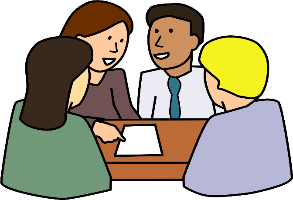 9
3
4
8
7
5
Ans:2
From this passage, we become inspired to sacrifice our lives for the cause of the country. We are encouraged to defend the honor and dignity of our motherland at any cost.
6
Class 9, English For Today, Unit_3, Lesson_5
Now tick the best answers from the alternative.
Our biggest state festival is – 
	(a) Victory day	(b) Shahid Dibosh	(c) Pahela Boishakh	(d) Independence Day
The celebration of independence day begins with – 
	(a) procession	(b) gun salute	(c) playing wreaths at the National Mausoleum	(d) parade     
            by defense forces
The National Mausoleum is – 
	(a) on Dhaka University Campus	(b) Ramna Park	(c) at Savar	(d) near Dhaka 
          Medical College
On independence day various displays are held – 
	(a) at the National Parade Ground		(b) in the street	(c) in the decorated vehicles 	(d) in Bangabandhu Stadium
‘Enthusiasm’ means – 
	(a) ambition	(b) celebration		(c) dedication		(d) zeal
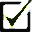 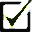 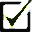 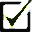 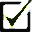 Class 9, English For Today, Unit_3, Lesson_5
Class 9, English For Today, Unit_3, Lesson_5
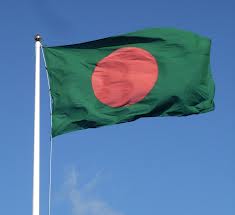 Home work
Write, In brief, how, in your school you celebrated this years--
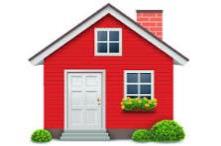 “Independence Day”
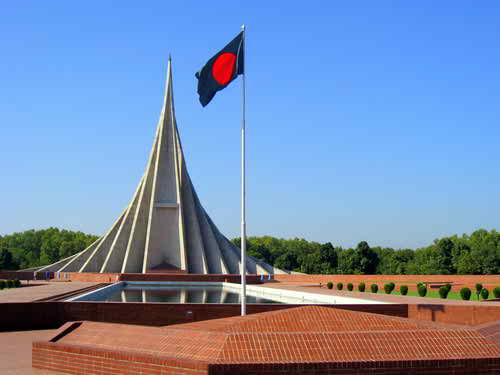 Thanks to
 all